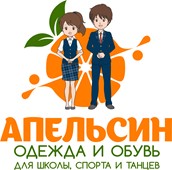 ШКОЛЬНАЯ ФОРМА 
             НА ЗАКАЗ

                    для классов и школ

                     Презентация коллекции 
                      «АЗБУКА» (1-4 классы)

 
Отдел по работе с заказами ООО «Апельсин» 
г. Кемерово(Руководитель - Надежда Владимировна)

8 (3842) 76-76-01, 8-951-578-6080 
   www.forma-kem.ru



Данная презентация является собственностью ООО «Апельсин»
и не может быть использована без разрешения
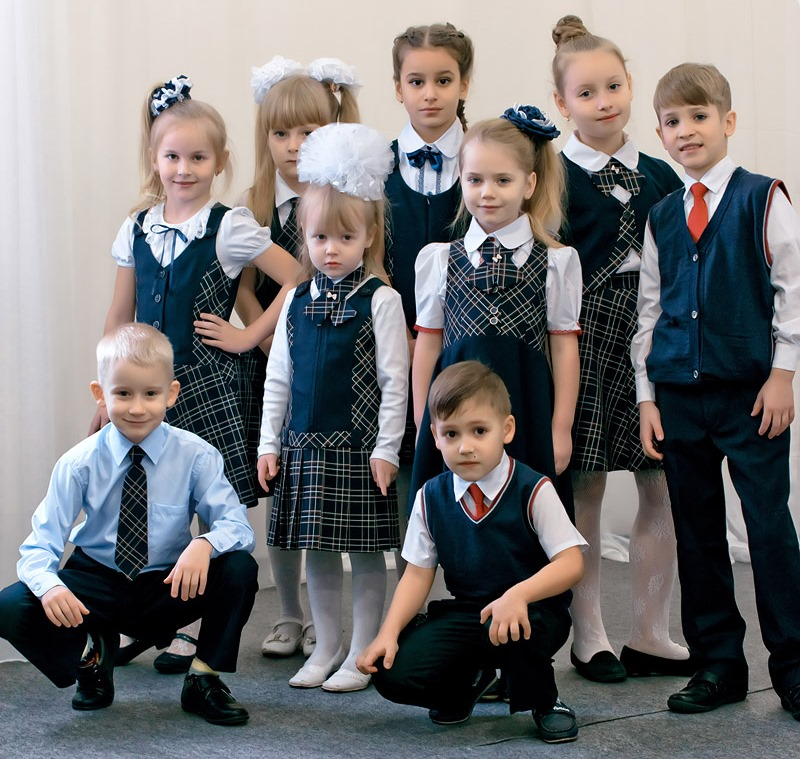 Условия предзаказа:  

Прием заявок на пошив по ЦЕНАМ ОПТА  для школ – 
    по 30 апреля
    (1 классы – до 15 мая)

Редактирование заказов – 
    до 30 апреля 

Рассрочка по платежам – 
    март - апрель - май 
    
Предоплата 100% – до 31 мая. Частично оплаченная форма передается для выкупа по ценам розницы
    
Доставка формы в школу – июль, август

Обмен формы по размерам (при сохранности товарного вида, этикеток) - июль, август
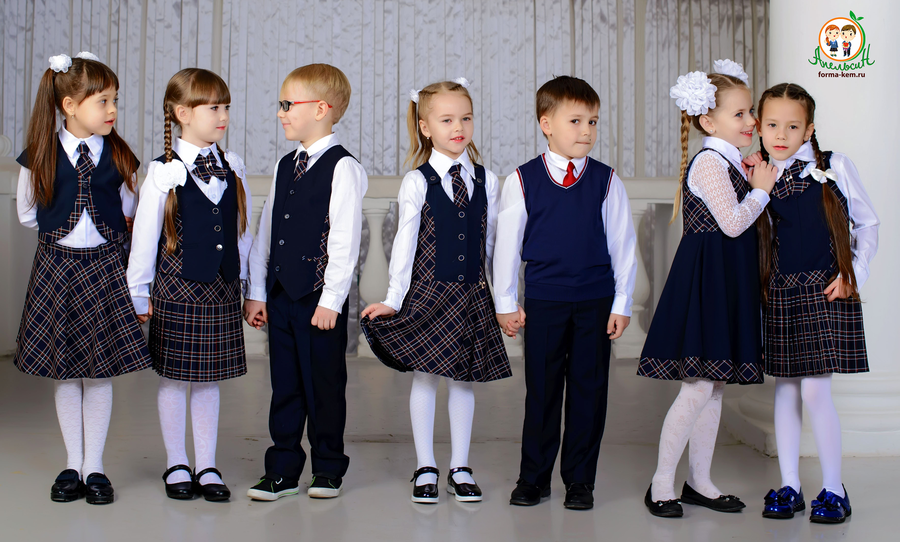 www.forma-kem.ru
Жилет вязаный
Классический
Пр-во Россия

Состав: 50% хлопок, 50% акрил
 
Цвет: синий

Рост 122 - 146
Цена 1500 р.

Рост 152 - 176
Цена 1700 р.

Нестандартный размер по ширине и росту
Цена + 200 р.
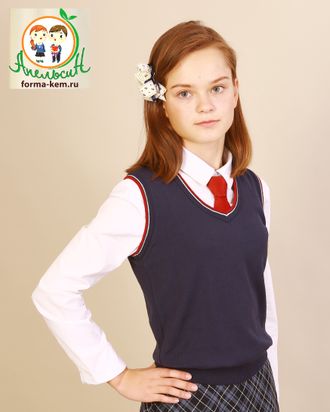 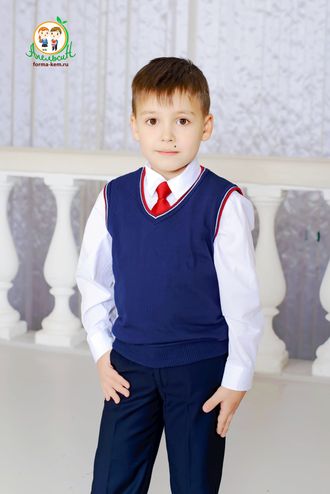 www.forma-kem.ru
Жилет костюмный для мальчика

Жилет: с подрезным бочком в клетку и застежкой-пуговицами по центру полочки, с двумя карманами, на подкладе и хлястиком сзади


Рост 116-188
Размер 28-50

Цена: 1540/ 1640/ 1830р.
(зависит от размера)

Цена (размер+): 1590/ 1700/ 1830р.
(зависит от размера)
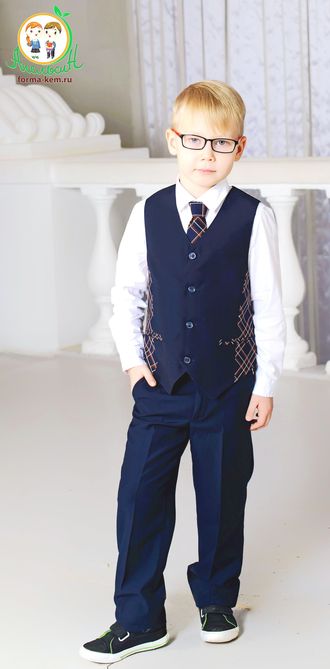 www.forma-kem.ru
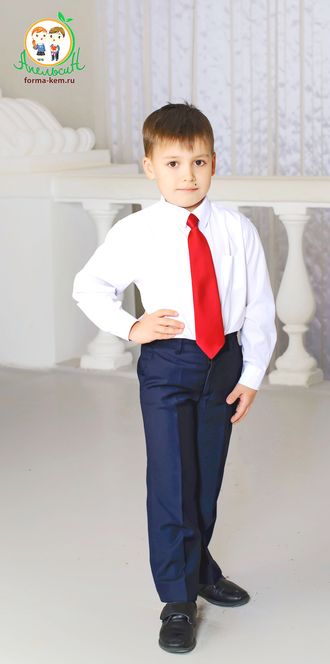 Брюки для мальчика

Брюки: со стрелками, на подкладе ниже колена спереди, на поясе с регуляторами, 2-мя карманами, на подкладе, низ подшит тесьмой

Ткань: 35% вискоза, 65% ПЭ

Рост 116-188
Размер 28-50


Цена: 1890/ 2030/ 2470
(зависит от размера)

Цена (размер+): 
1990/ 2070/ 2470 
(зависит от размера)
www.forma-kem.ru
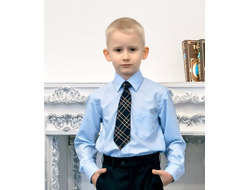 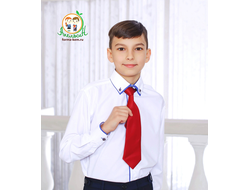 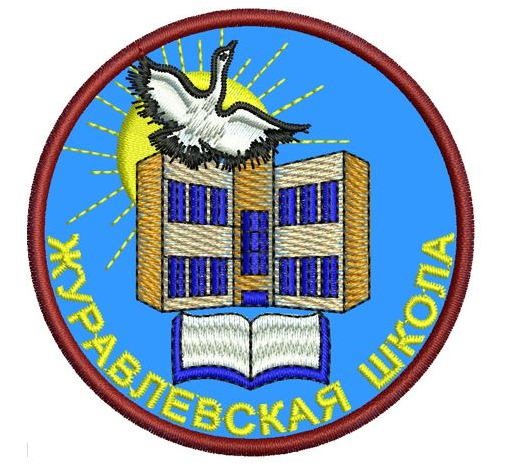 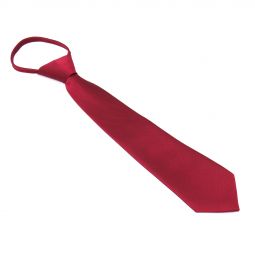 ГАЛСТУК 
в клетку 
на резинке
35см 

Цена 250 руб.
ШЕВРОН 
школьный 
(эмблема) 
с вышивкой

Цена 170 руб.
ГАЛСТУК 
однотонный на фиксаторе
35см
Цена 250 руб.
www.forma-kem.ru
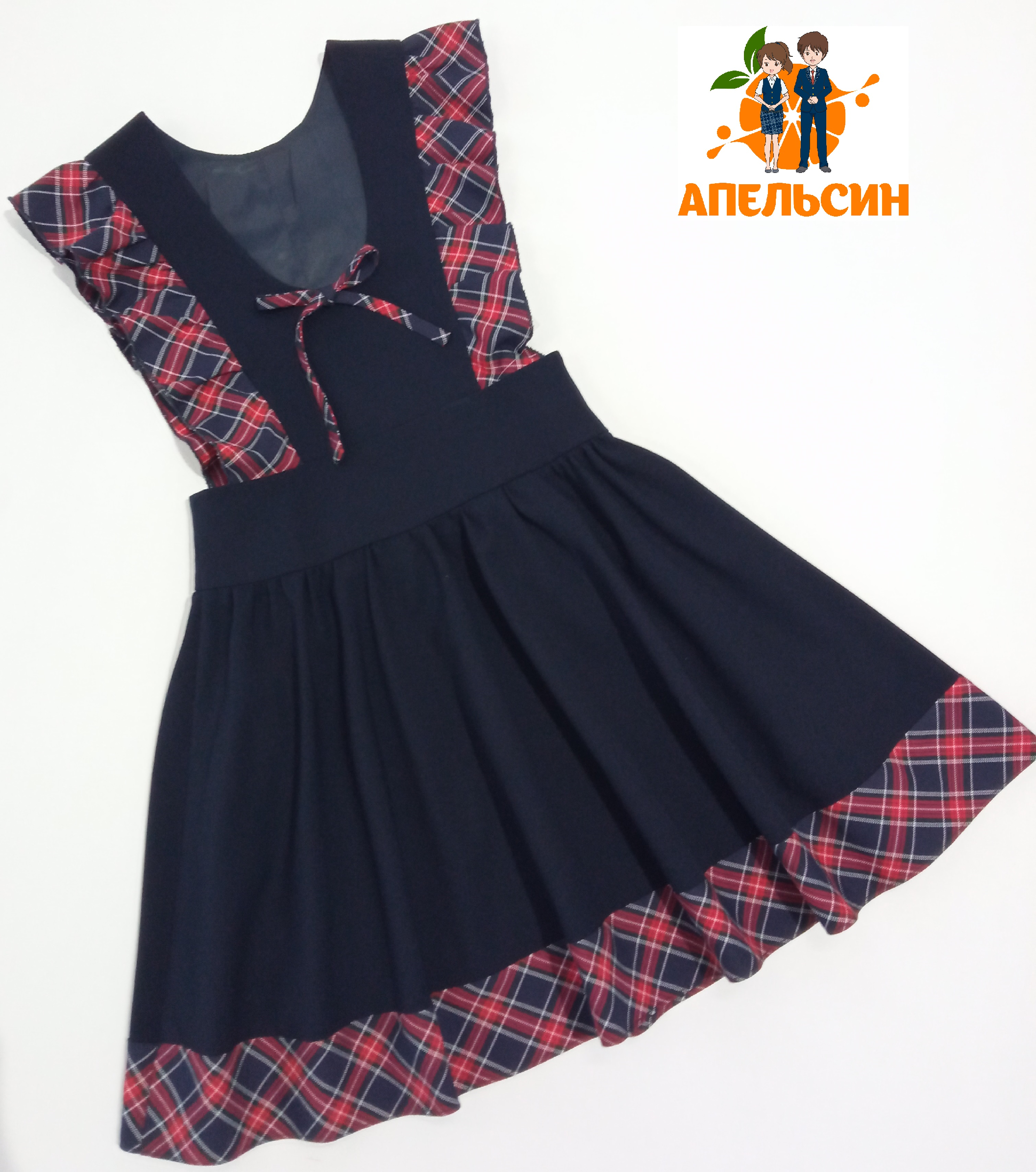 Сарафан с воланами

Цвет: Синий и клетка-компаньон синий/красный/белый

Состав ткани верха: 2% - эластан, 31% - вискоза, 67%-п/э
Подклад: 50% - вискоза, 50% - п/э
Гарантия на товар - 60 дней.
Действительна только при заказе до 30 апреля и оплате до 31 мая

Рост 116-158
Размер 28-40

ЦЕНА:  2370 руб.
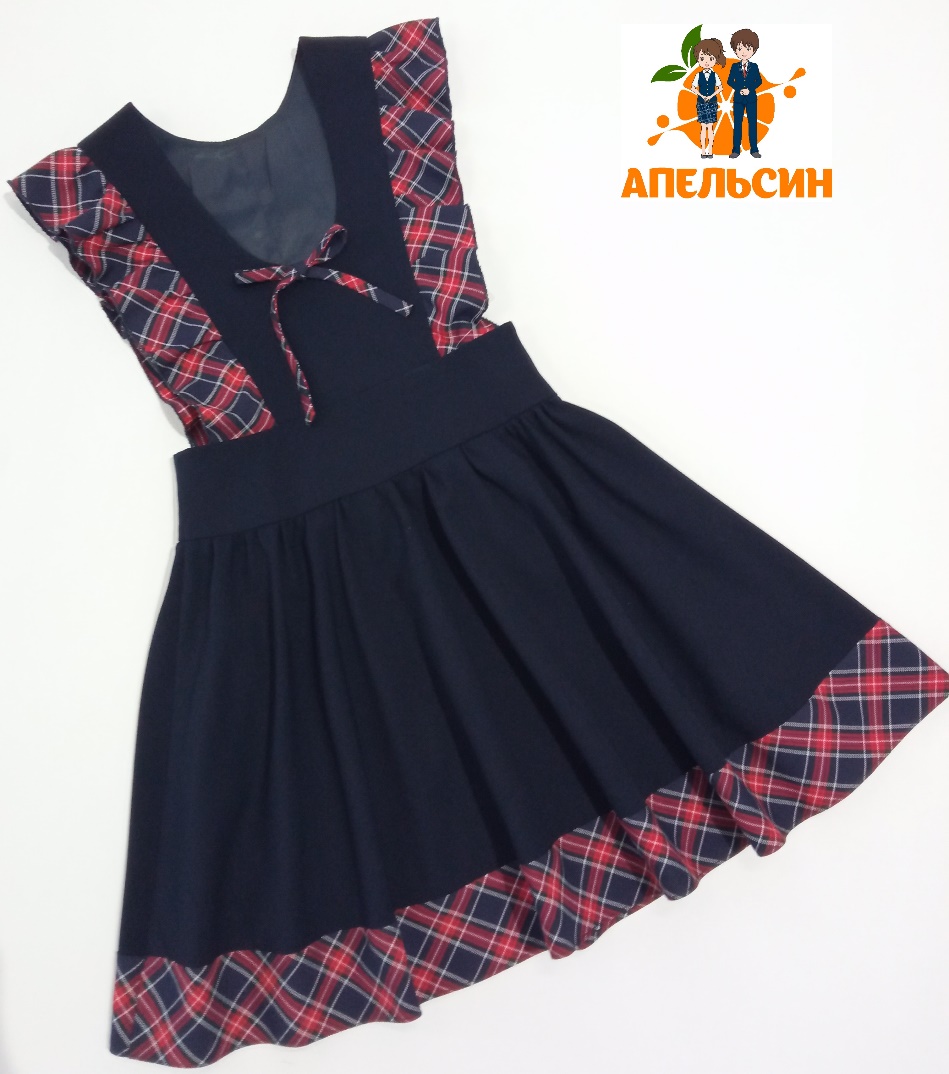 www.forma-kem.ru
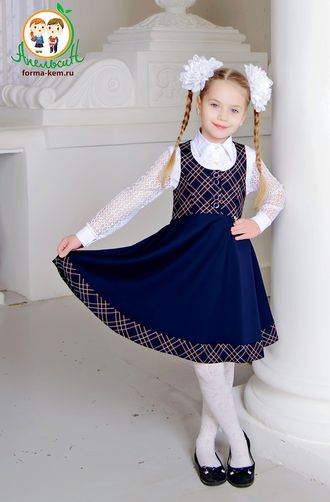 Сарафан на кокетке

Сарафан для девочки А-силуэта, отрезной выше линии талии, центральная застежка на полочке, на 4 петли- пуговицы, с отделкой из ткани в клетку. Сарафан расклешенный к низу. Низ изделия со вставкой из клетки по низу изделия, в круговую.
Модель удачно смотрится как на худеньких, так и на полненьких девочках.

Цвет: Синий и клетка-компаньон синий/красный/белый
Рост 116-158

Состав ткани верха: 2% - эластан, 31% - вискоза, 67%-п/э
Подклад: 50% - вискоза, 50% - п/э

ЦЕНА: Размер 28-40 - 2340 руб.
             Размер 42-44 - 2540 руб.
www.forma-kem.ru
ЖИЛЕТ ДЛЯ ДЕВОЧКИ

Жилет полуприлегающего силуэта, с центральной застежкой на три петли - пуговицы. Передняя полочка с карманом в «листочку». Изготовлен на подкладе, с подрезными рельефными бочками на передней полочке в клетку. 

Ткань верха: 2% - эластан, 31% - вискоза, 67%-п/э
Подклад: 50% - вискоза, 50% - п/э
ЦЕНА: Размер 28-38 - 1600 руб.
             Размер 40-42 - 1850 руб.

Прием заказов от классов и школ по ЦЕНАМ ОПТА до 30 апреля.
Предоплата 100% до 31 мая.
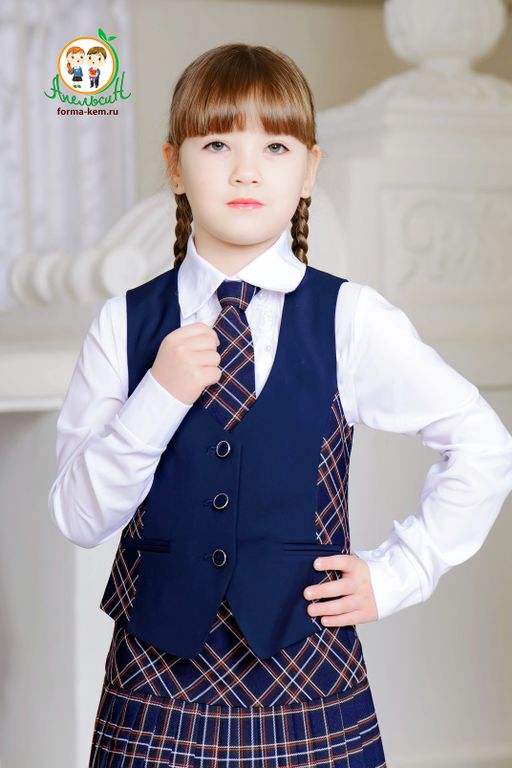 www.forma-kem.ru
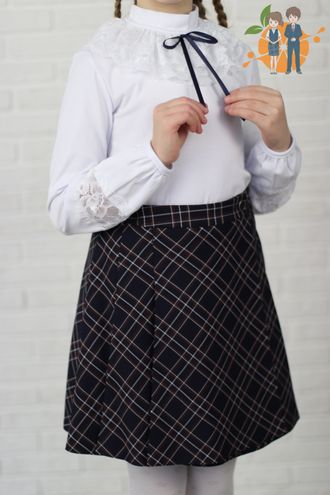 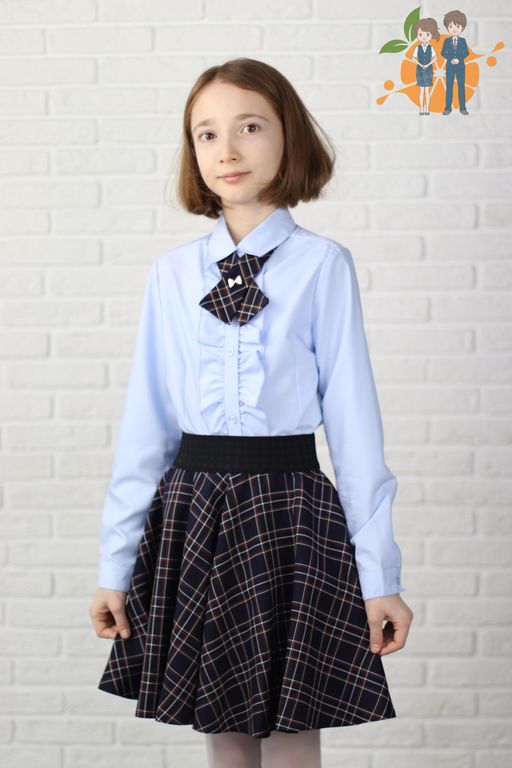 Юбка на запах (для 1-4 кл.)
На две петли – пуговицы, с карманами в боковых швах, с двумя складками по переднему полотнищу на подкладе. 
ЦЕНА: Размер 28-40 2000 руб.
Юбка п/солнце (для 1-4 кл.)
На широкой резинке по поясу, с карманами в боковых швах, на подкладе. 
ЦЕНА: Размер 28-40 2000руб.
www.forma-kem.ru
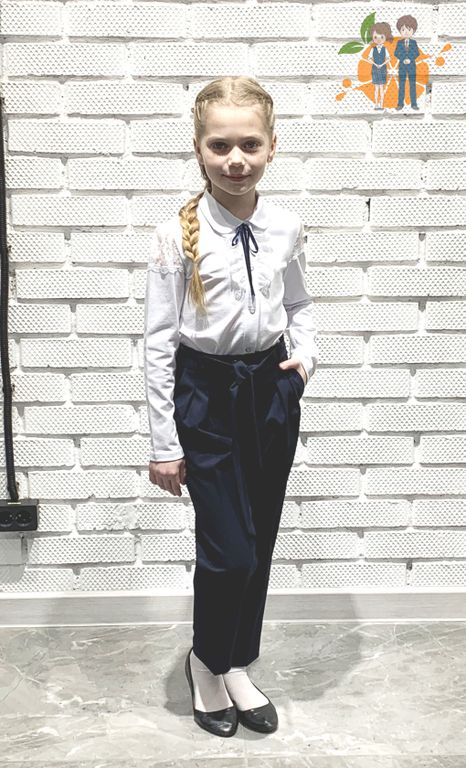 Брюки для девочки 
(для 1-11кл.)
Брюки БАНАНЫ: на подкладе, на поясе с широкой резинкой и 2-мя карманами в швах.

Цвет: Синий, Серый, Черный
Рост 116-176

Состав ткани верха: 2% - эластан, 31% - вискоза, 67%-п/э
Подклад: 50% - вискоза, 50% - п/э
ЦЕНА: Размер 28-40  2070 руб.
            Размер 42-50  2430 руб.
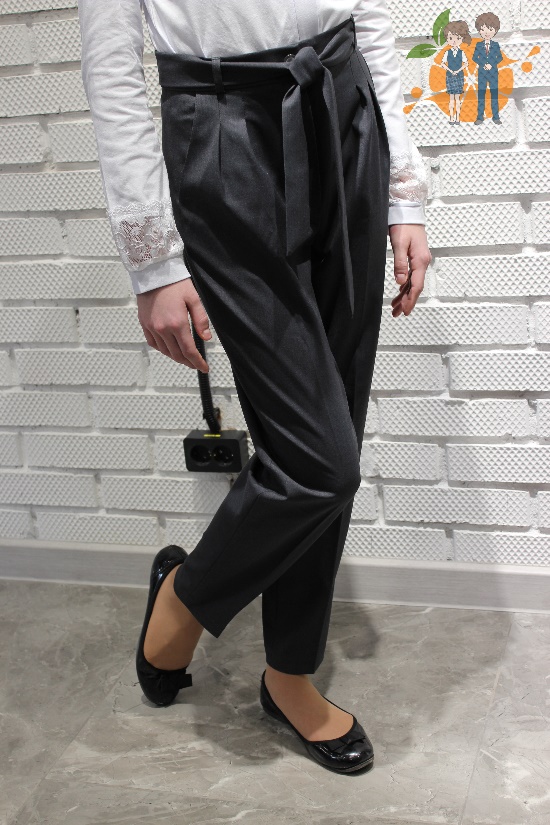 www.forma-kem.ru
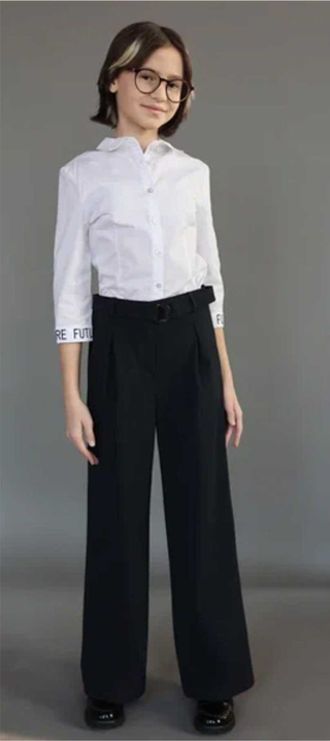 Брюки для девочки 
(для 1-11кл.)
Брюки ПАЛАЦЦО: на подкладе, на поясе с широкой резинкой и 2-мя карманами в швах.

Цвет: Синий, Серый, Черный
Рост 116-176

Состав ткани верха: 2% - эластан, 31% - вискоза, 67%-п/э
Подклад: 50% - вискоза, 50% - п/э


ЦЕНА: Размер 28-40  2070 руб.
            Размер 42-50  2430 руб.
www.forma-kem.ru
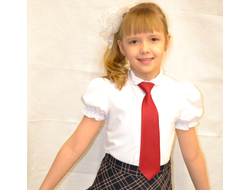 ГАЛСТУКИ в ассортименте:

однотонный на фиксаторе

в клетку КЛАССИКА 

- в клетку БАНТ

Цена 250 руб.
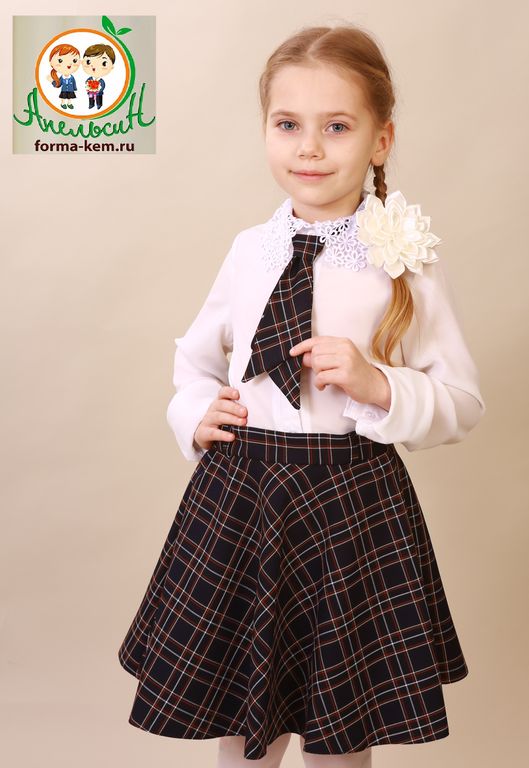 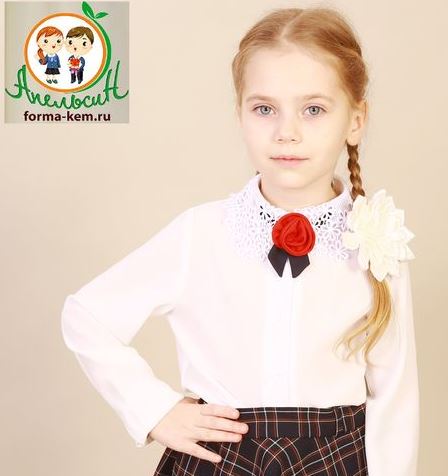 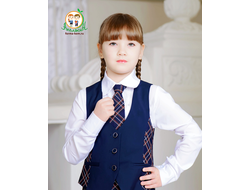 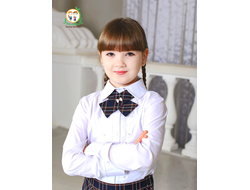 ГАЛСТУК - Ласточка
в клетку 

Цена 270 руб.
www.forma-kem.ru
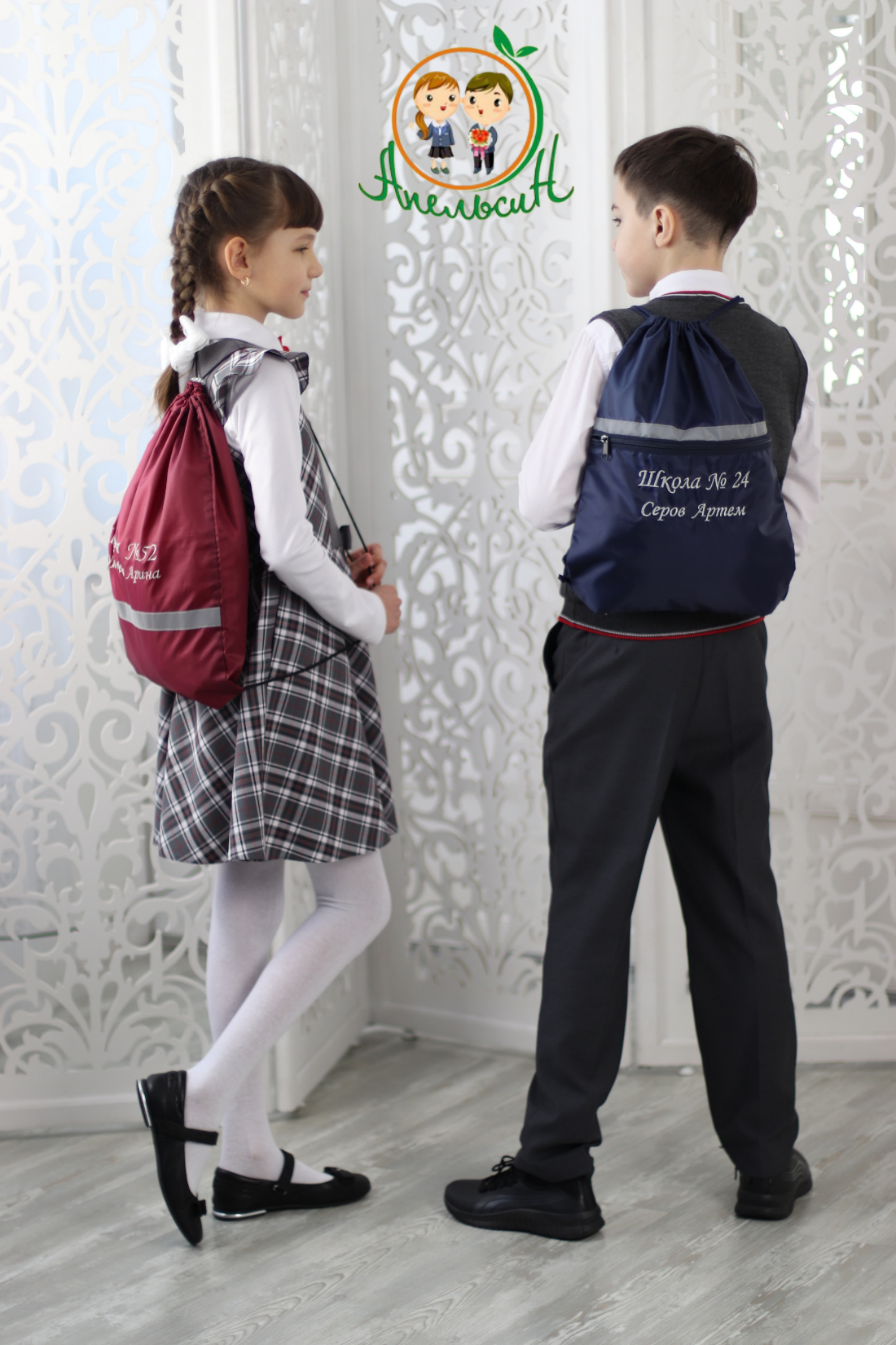 Сумка именная с вышивкой, карманом на замке и светоотражателем
Цвета: 
Бордовый Фиолетовый
Розовый
Черный
 Синий
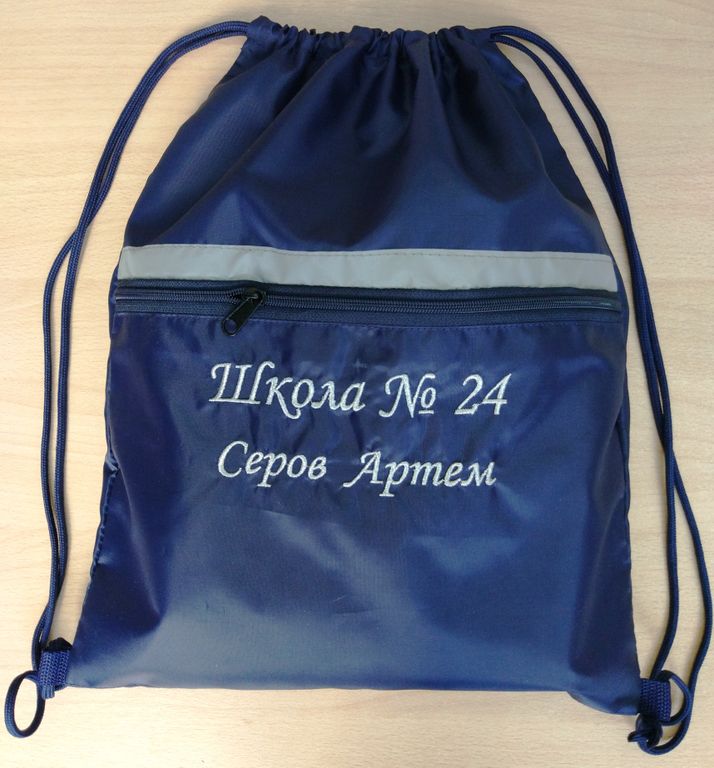 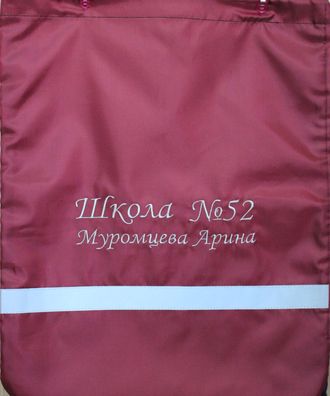 Цена 550 руб.
Цена 550 руб.
www.forma-kem.ru
www.forma-kem.ru
Шевроны-эмблемы  под заказ
При заказе от 30 шт. – цена 170 руб.
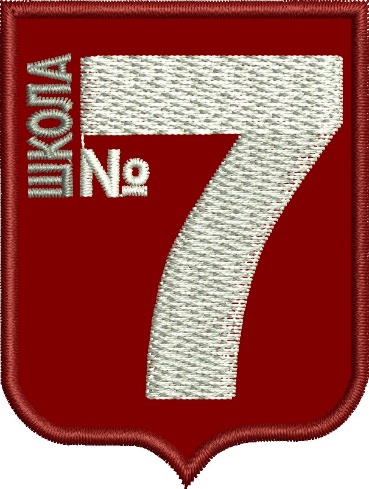 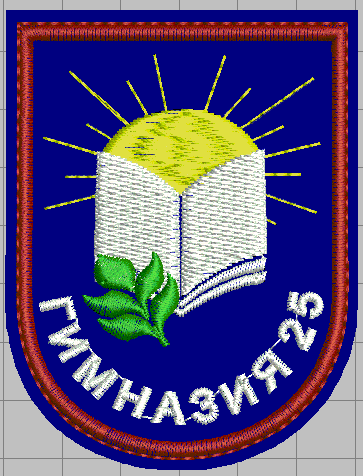 Разработка индивидуального дизайна макета – бесплатно

Выбор материалов и цвета

Изготовление образца

Исполнение рисунка – машинная вышивка
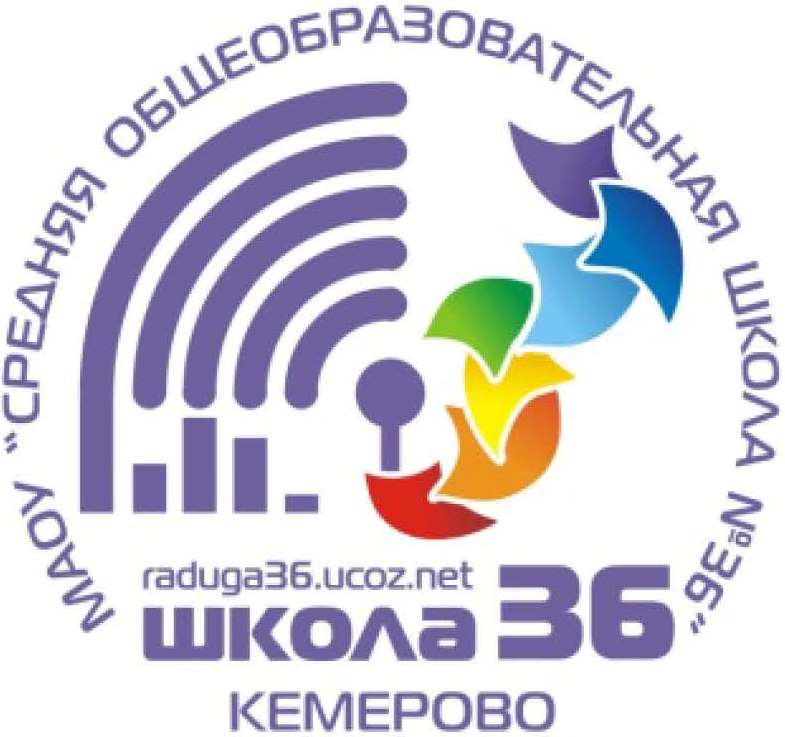 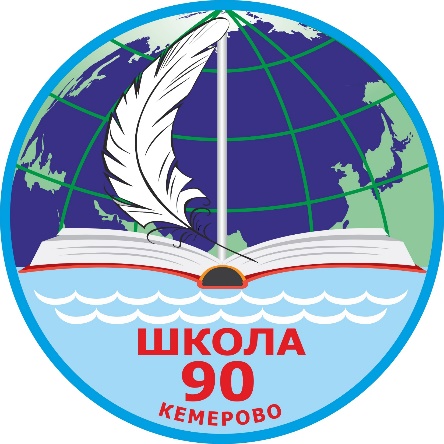 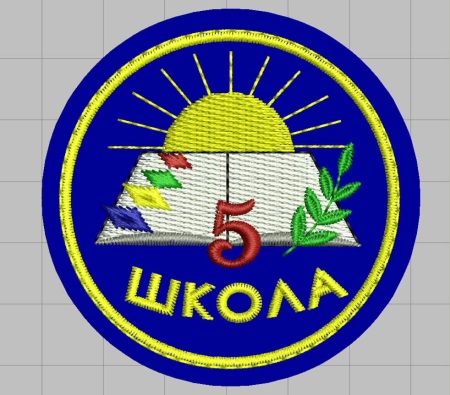 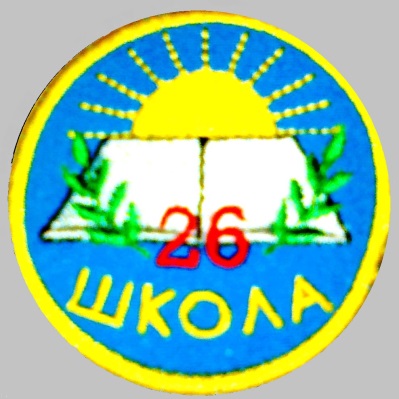